ᎣᏏᏲ
ᏔᎵᏁ ᏣᎳᎩ ᎠᏕᎶᏆᏍᏗ
ᏔᎵᏁ ᏣᎳᎩ ᎠᏕᎶᏆᏍᏗ
ᎢᏓᎴᎾ- Let’s begin
ᏣᎳᎩ ᎢᏗᏬᏂ- Let’s talk Cherokee
ᏔᎵᏁ ᏣᎳᎩ ᎠᏕᎶᏆᏍᏗ
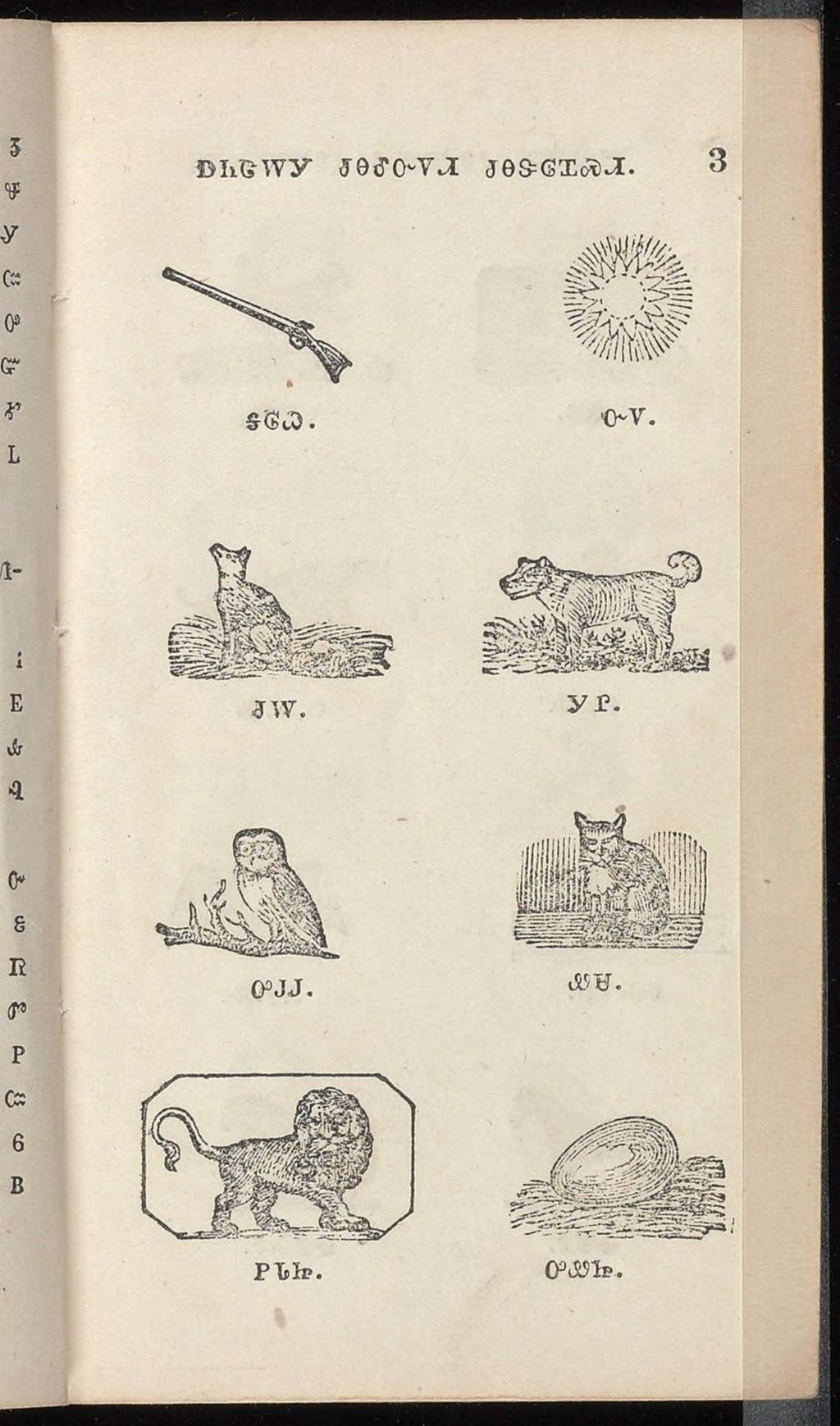 ᎦᎶᏇ				ᏅᏙ 
ᏧᎳ					ᎩᏟ
ᎤᎫᎫ				ᏪᏌ
ᏢᏓᏥ				ᎤᏪᏥ
[Speaker Notes: aksdayvhvsg]
ᏔᎵᏁ ᏣᎳᎩ ᎠᏕᎶᏆᏍᏗ-
ᏏᏆ ᎤᏤᏥᏍᏗ
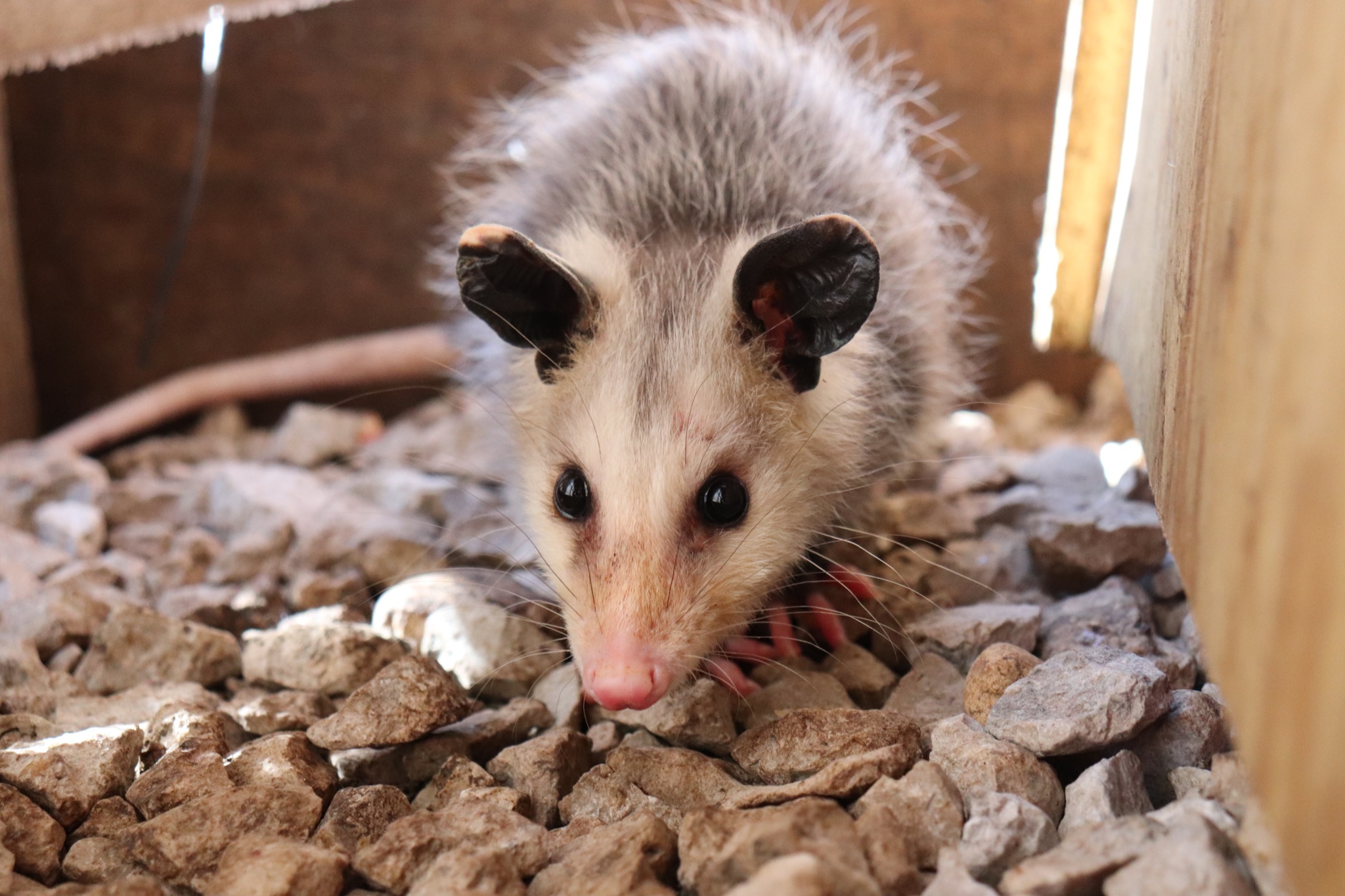 ᏔᎵᏁ ᏣᎳᎩ ᎠᏕᎶᏆᏍᏗ-
ᏔᎳᏚ
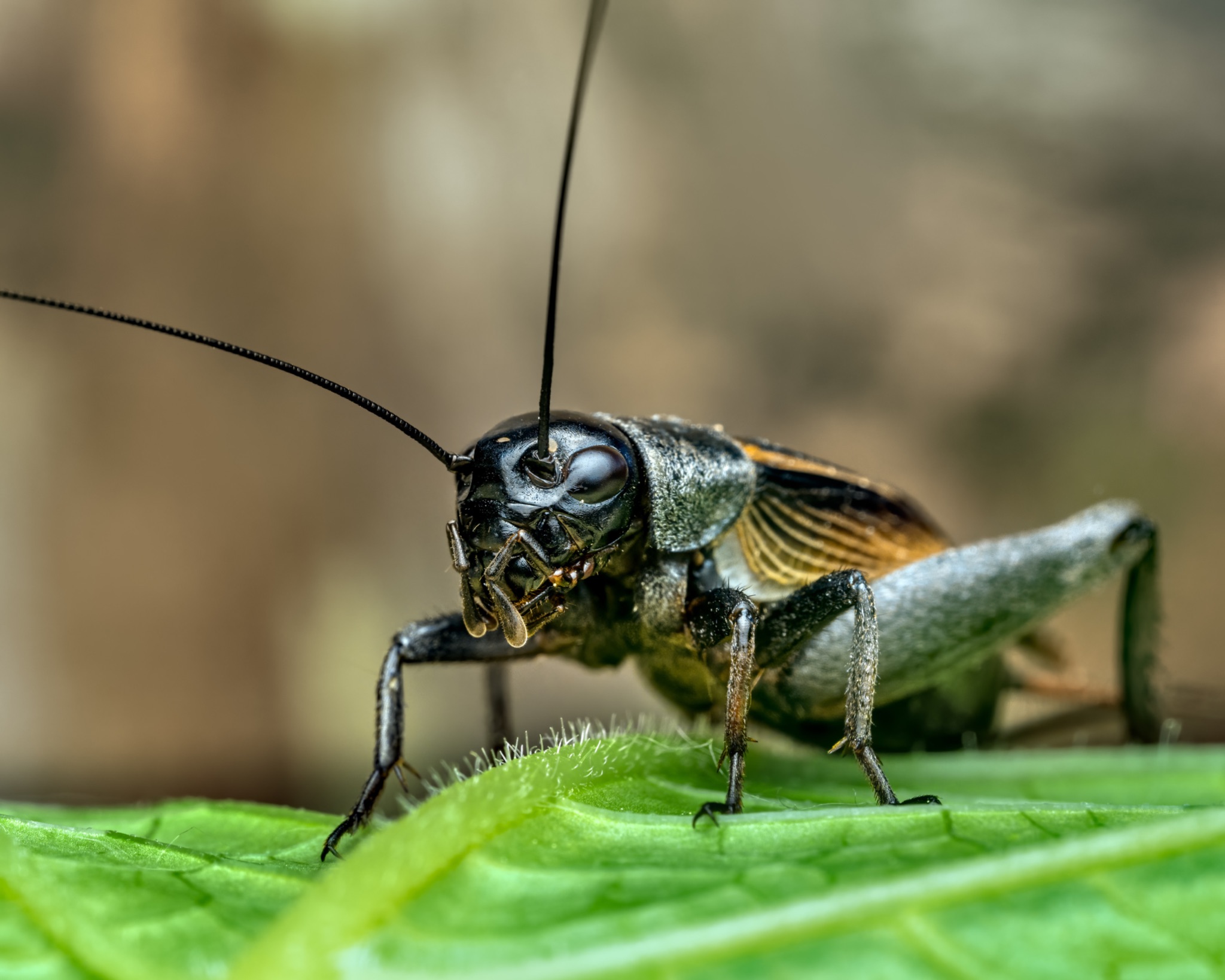 ᏔᎵᏁ ᏣᎳᎩ ᎠᏕᎶᏆᏍᏗ-
Atlvquisga- he’s bragging
Altawoa- he’s combing his hair
Galvhwesdi- he’s winding it up
Ayega- he’s waking up
Alsgia- he’s dancing
Dekanogia- he’s singing
Degukdiha- he’s deciding
Dadeyohvsga- he’s teaching
Atayohihv- he’s asking
ᏔᎵᏁ ᏣᎳᎩ ᎠᏕᎶᏆᏍᏗ
Ilvhiyu jigesv siqua ujetsd ehe.
A long time ago there was a possum.
ᎢᎸᎯᏳ ᏥᎨᏒ ᏏᏆ ᎤᏤᏥᏍᏗ ᎡᎮ.
ᏔᎵᏁ ᏣᎳᎩ ᎠᏕᎶᏆᏍᏗ
Doyu uwodu gese ganidadv.
His tail was really beautiful.
ᏙᏳ ᎤᏬᏚ ᎨᏎ ᎦᏂᏓᏛ.
ᏔᎵᏁ ᏣᎳᎩ ᎠᏕᎶᏆᏍᏗ
Ganidadv nigolv atlvquisde siqua ujetsd.
He was always bragging about his tail.
ᎦᏂᏓᏛ ᏂᎪᎸ ᎠᏢᏈᏍᏕ ᏏᏆ ᎤᏤᏥᏍᏗ.
ᏔᎵᏁ ᏣᎳᎩ ᎠᏕᎶᏆᏍᏗ
ulsinvsv ganidadv altawosge.
Nightly he would comb his tail.
ᎤᎵᏏᏅᏒ ᎦᏂᏓᏛ ᎠᎵᏔᏬᏍᎨ.
ᏔᎵᏁ ᏣᎳᎩ ᎠᏕᎶᏆᏍᏗ
Ale gigage asti galvwestisgo ganidadv.
And he would wrap it up in a red string.
ᏔᎵᏁ ᏣᎳᎩ ᎠᏕᎶᏆᏍᏗ
Ugitsisgv ayege alsgisidohe ganidadv alihelige dekanogisgv.
At dawn, he would wake up then he would dance and sing about his tail.
ᎤᎩᏥᏍᎬ ᎠᏰᎨ ᎠᎵᏍᎩᏏᏙᎮ ᎦᏂᏓᏛ ᎠᎵᎮᎵᎨ ᏕᎧᏃᎩᏍᎬ.
ᏔᎵᏁ ᏣᎳᎩ ᎠᏕᎶᏆᏍᏗ
Nigad tla yidunilvqde atlvquisgv
Everyone didn’t like his bragging.
ᏂᎦᏓ Ꮭ ᏱᏚᏂᎸᏈᏕ ᎠᏢᏈᏍᎬ.
ᏔᎵᏁ ᏣᎳᎩ ᎠᏕᎶᏆᏍᏗ
Adeloquasdidv duniwuktane unadehyodi
They decided to teach him a lesson
ᎠᏕᎶᏆᏍᏗᏛ ᏚᏂᏭᎧᏔᏁ ᎤᎾᏕᏲᏗ
ᏔᎵᏁ ᏣᎳᎩ ᎠᏕᎶᏆᏍᏗ
Taladu wunitahyotle gohusdi udvhndi
They asked cricket to do something.
ᏔᎳᏚ ᏭᏂᏔᏲᏞ ᎪᎱᏍᏗ ᎤᏛᏅᏗ.
ᏔᎵᏁ ᏣᎳᎩ ᎠᏕᎶᏆᏍᏗ
Usv nulsdan, taladu wuluji ujetsdi juwenvse.
That night, the cricket went to the possum’s place.
ᎤᏒ ᏄᎵᏍᏔᏅ, ᏔᎳᏚ ᏭᎷᏥ ᎤᏤᏥᏍᏗ ᏧᏪᏅᏎ.
ᏔᎵᏁ ᏣᎳᎩ ᎠᏕᎶᏆᏍᏗ
Nuwandese gigage asti ulvwesdv
He unwrapped the possum’s tail.
ᏄᏩᎾᏕᏎ ᎩᎦᎨ ᎠᏍᏘ ᎤᎸᏪᏍᏛ
ᏔᎵᏁ ᏣᎳᎩ ᎠᏕᎶᏆᏍᏗ
Taladu wugalse utsetsdi ganidadv ustigv.
The cricket cut off the hair on possum’s tail.
ᏔᎳᏚ ᏭᎦᎵᏎ ᎤᏤᏥᏍᏗ ᎦᏂᏓᏛ ᎤᏍᏘᎬ.
ᏔᎵᏁ ᏣᎳᎩ ᎠᏕᎶᏆᏍᏗ
Gigage asti ulvwestanv ganidadv.
He wrapped his tail in red string.
ᎩᎦᎨ ᎠᏍᏘ ᎤᎸᏪᏍᏔᏅ ᎦᏂᏓᏛ.
ᏔᎵᏁ ᏣᎳᎩ ᎠᏕᎶᏆᏍᏗ
uyejv utsetsdi, tla yuhnte gohusdi nulstanidolv
When the possum woke up, he didn’t know anything happened
ᎤᏰᏨ ᎤᏤᏥᏍᏗ Ꮭ ᏳᎾᏖ ᎪᎱᏍᏗ ᏄᎵᏍᏔᏂᏙᎸ.
ᏔᎵᏁ ᏣᎳᎩ ᎠᏕᎶᏆᏍᏗ
nuwandese gigage asti unvgowsv gesv ustigv
When he took off the red string, the hair had fallen out.
ᏄᏩᎾᏕᏎ ᎩᎦᎨ ᎠᏍᏘ ᎤᏅᎪᏩᏒ ᎨᏒ ᎤᏍᏘᎬ
ᏔᎵᏁ ᏣᎳᎩ ᎠᏕᎶᏆᏍᏗ
uyelvha gese ganidadv
His tail was naked.
ᎤᏰᎸᎭ ᎨᏎ ᎦᏂᏓᏛ
ᏔᎵᏁ ᏣᎳᎩ ᎠᏕᎶᏆᏍᏗ
Doyu udehose uyelvha ganidadv tsigesv.
He was really embarrassed that his tail was bare.
ᏙᏳ ᎤᏕᎰᏎ ᎤᏰᎸᎭ ᎦᏂᏓᏛ ᏥᎨᏒ.
ᏔᎵᏁ ᏣᎳᎩ ᎠᏕᎶᏆᏍᏗ
Nowu usvi yinulsdani kila ganugogo, si uyelvha ganidadv geso.
Now, he only goes out at night, and still his tail is bare.
ᏃᏭ ᎤᏒᎢ ᏱᏄᎵᏍᏓᏂ ᎩᎳ ᎦᏄᎪᎪ, Ꮟ ᎤᏰᎸᎭ ᎦᏂᏓᏛ ᎨᏐ.